Consejo Social de la Universidad de Guadalajara
plan de trabajo 2011
1
Plan de Trabajo del Consejo Social 2011-2012
Proyecto Universidad/Empresa.

Diseño de los programas de:
Formación de aptitudes empresariales.
Titulación por estancia en empresas.
Doctorados por Investigación Aplicada.
2
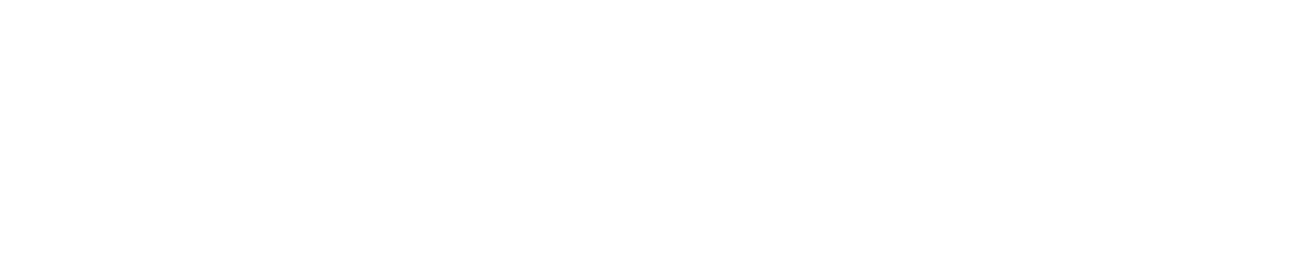 Diseño y puesta en marcha del portal de oferta tecnológica de la Universidad de Guadalajara.

Programa de formación en cultura de la Propiedad Intelectual en la UdeG.
3